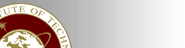 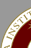 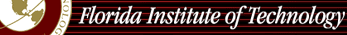 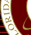 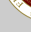 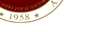 Error control coding for wireless communication technologies
Background material for Hamming codes
EU-USA Atlantis Programme
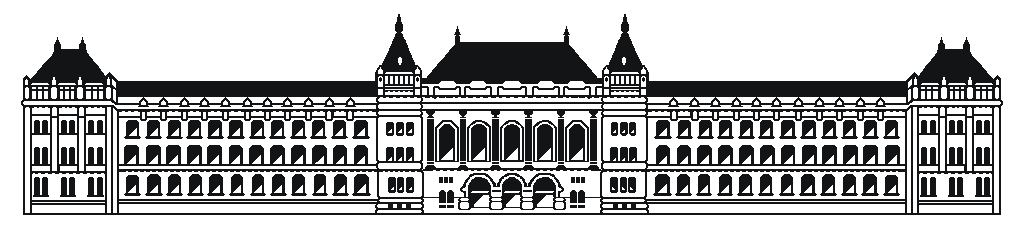 FIT & Budapest University of Technology and Economics
Objective
Design a code which can correct every single error.
Motivation:
If the channel is good then it is enough to have a limited error correcting capability.
Hamming codes
Capable of correcting every single error, they are perfect codes:
Construction of C(n,k) Hamming code:
Construct the column vectors of the  parity check matrix H by  fulfilling that all column vectors must be different form each other and none of them can be the all zero vector
Construct the generator matrix
Design the matching gates syndrome decoding
Implement the full scheme
The C(7,4) Hamming code
Constructing the parity check matrix H
Constructing the generator matrix G
Step 2: Constructing the parity check matrix H
Step 3: Constructing the generator matrix G
Constructing the matching system for decoding
Match (1)/Mismatch (0)
Matching systems
Match (1)/Mismatch (0)
E.g.
Match (1)/Mismatch (0)
Matching systems
Match (1)/Mismatch (0)
E.g.
Match (1)/Mismatch (0)
Matching systems
Match (1)/Mismatch (0)
E.g.
Match (1)/Mismatch (0)
Matching systems
Match (1)/Mismatch (0)
E.g.
Match (1)/Mismatch (0)
Matching systems
Match (1)/Mismatch (0)
E.g.
Match (1)/Mismatch (0)
Matching systems
Match (1)/Mismatch (0)
E.g.
Match (1)/Mismatch (0)
Matching systems
Match (1)/Mismatch (0)
E.g.
Match (1)/Mismatch (0)
Matching systems
Match (1)/Mismatch (0)
Implementation
Mathcing system
Mathcing system
e
u
v
s
Mathcing system
H
G
BSC with
e
Mathcing system
u
c
Trunc
Mathcing system
Mathcing system
Mathcing system
Code design from the point of communication engineering
Given a BSC with
and a required level of QoS
, design a code which can achieve
1. Evaluate
if n-k is too large or if
then there is no solution with correcting only single errors
(then you need a more powerful code capable of correcting more than a single error)
2. Construct the parity check matrix obeying the rules: (i) each column vector is different; (ii) none of the column vector is the all-zero vector; (iii) the code is systematic
3. Implement the coding scheme
Array of masking gates or LUT
u
H
G
Trunc
BSC with
Design an error correcting code for a BSC (BER=0.01) to achieve  BER’=0.00001
Step 1: indetifying the code parameters
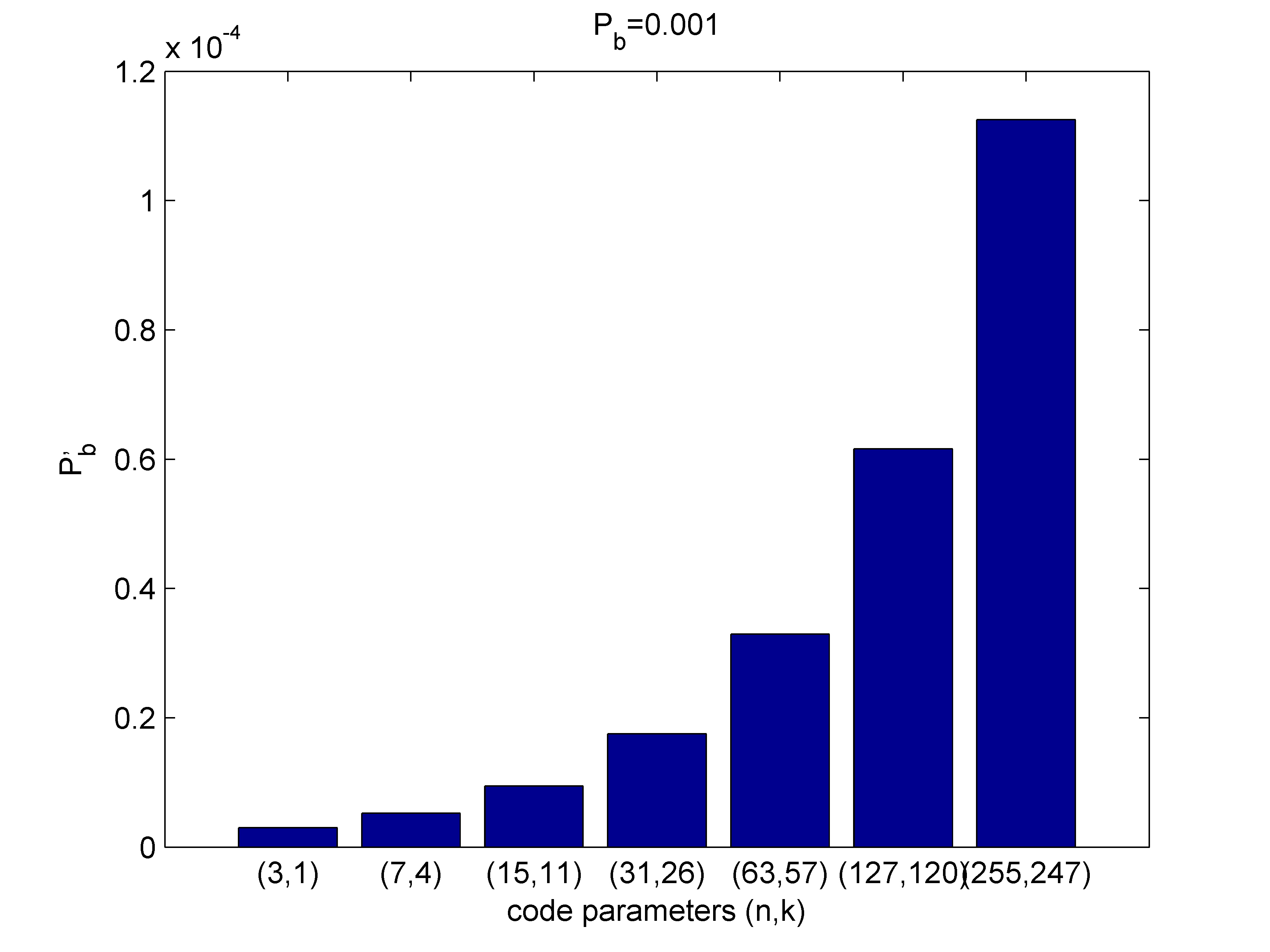 n=7, k=4
Loss in data speed:  1/3; 4/7; 11/15; 57/63; 120/127; 247/255
Homework assignment
Design the coding scheme of a linear binary code with generator matrix
Determine the codewords
Give the parity check matrix H
Determine the error groups (give the Standard Array of the code)
Determine the syndrome decoding table
Evaluate  the probability of the error vectors occuring in the syndrome decoding table
Give the scheme of the system
Describe all the binary vectors in the scheme when sending all the possible message vectors (in each cases let the error vector have 1 in  the first component and rest of the components are zeros).
Help for the homework
Help for the homework
Pick
are known
Suggested readings
D. Costello: Error control codes, Wiley, 2005, Chapter 3
Expected Quiz question
Given a generator matrix of a linear binary systematic code, determine the error group belonging to a given error vector

Give the parity check matrix of the C(15,11) Hamming code
Thank you for your attention !